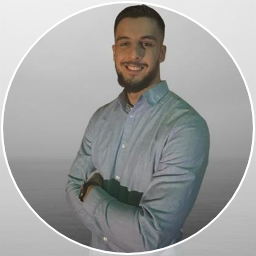 Presentation av handlingsplanen
Äldrevänlig kommunProjektledareMustafa Latif
Samhällsplanerare
Projekt              Förvaltningsfas
1. Det är viktigt att veta bakgrunden till projektets utformning. 
2. En stabil grund har utvecklats för att kunna fortsätta bygga över.
3. Till en början har jag identifierat bristerna & styrkorna i kommunen. 
4. Samverkat kommunövergripande med alla kontoren i Upplands-Bro. 
5. Skapat nationell och internationell nätverk för projektet och utvecklingen.
6. Format en kommunövergripande handlingsplan som är i sin sista etapp.
7. Målet är att lyckas få en systematisk rullning på projektets aktiviteter för 2024.
Sista etappen
Den sista etappen innehåller tre viktiga delar för framtiden. 

Handlingsplanen behöver godtas av alla kontoren och eventuella ändringar behöver göras innan årsskiftet. (93%)  100 %  

Planera ett möte med de äldre efter årsskiftet för att presentera handlingsplanen och överväga eventuella mindre justeringar innan handlingsplanen går till nämnden (inkludera de äldre är prioriterat).

Säkerställa systematisk implementering av handlingsplanen hos alla kontoren där rapportering på framsteg görs kvartalsvis för översikt och presentation till nämnden. Lösning: Stratsys
Handlingsplanen (Utkast)
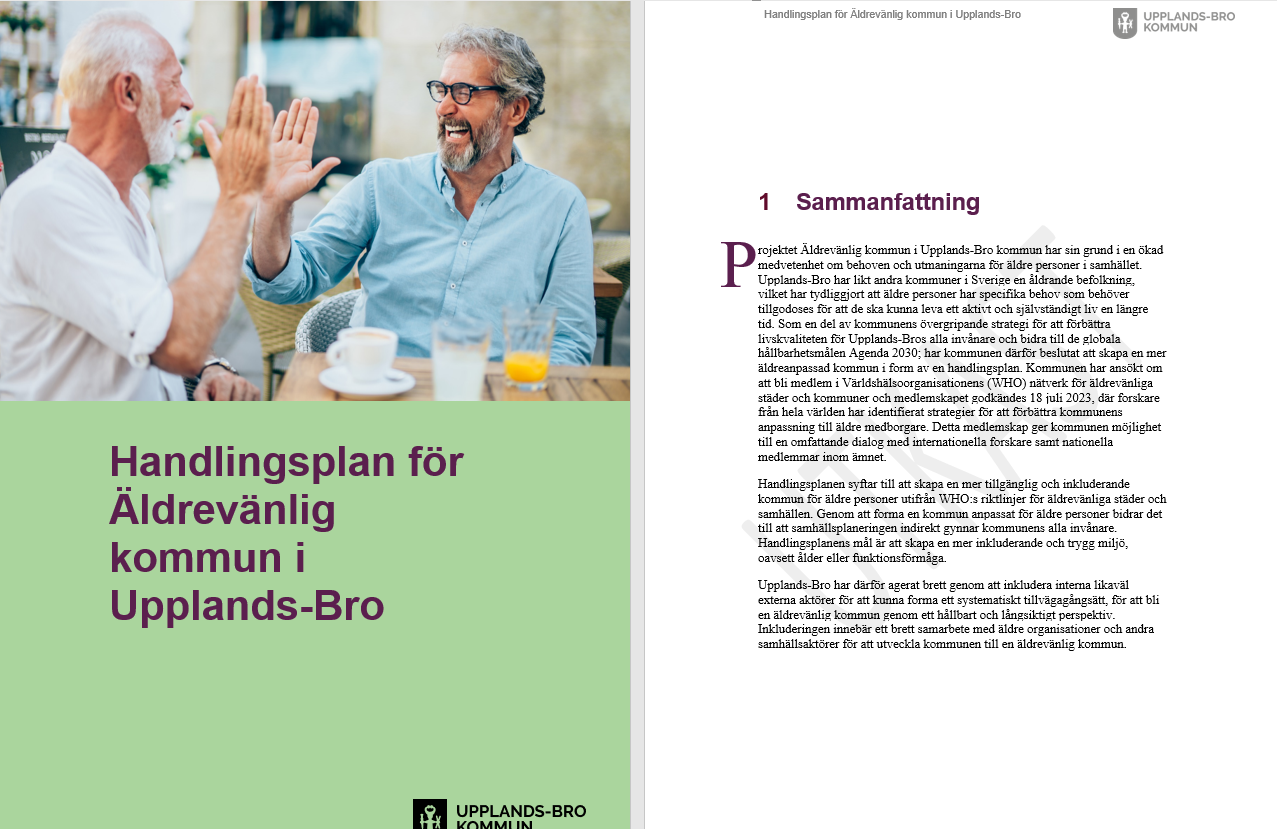 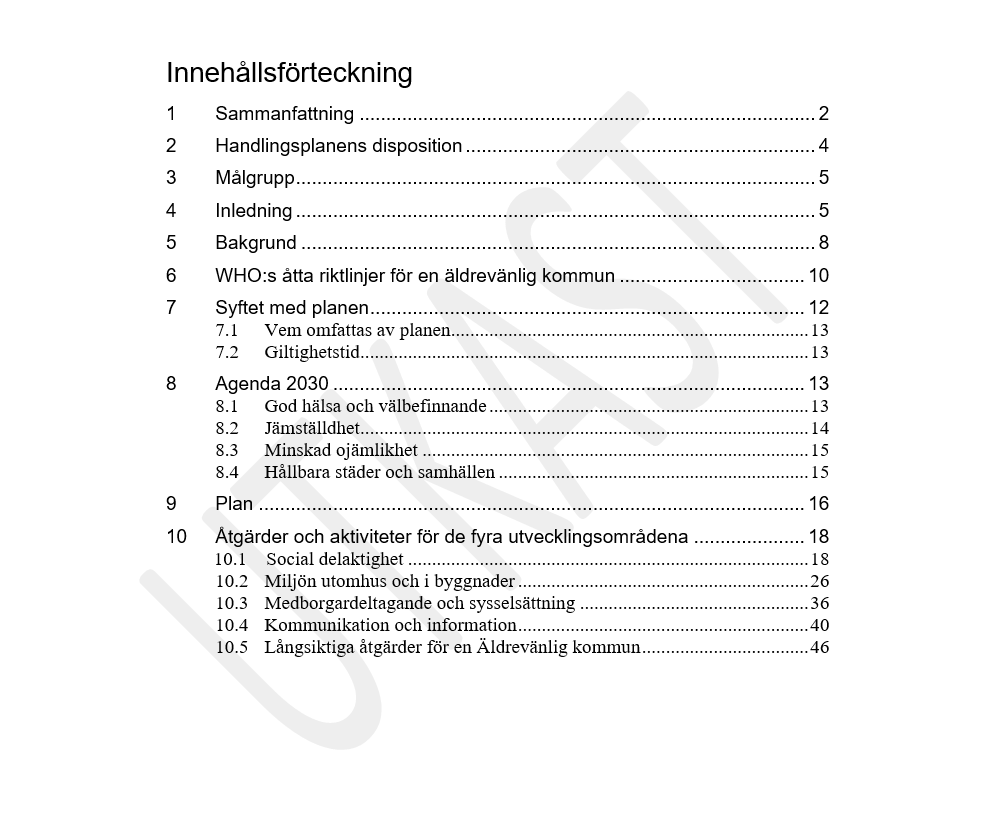 WHO:s åtta riktlinjer för en äldrevänlig kommun
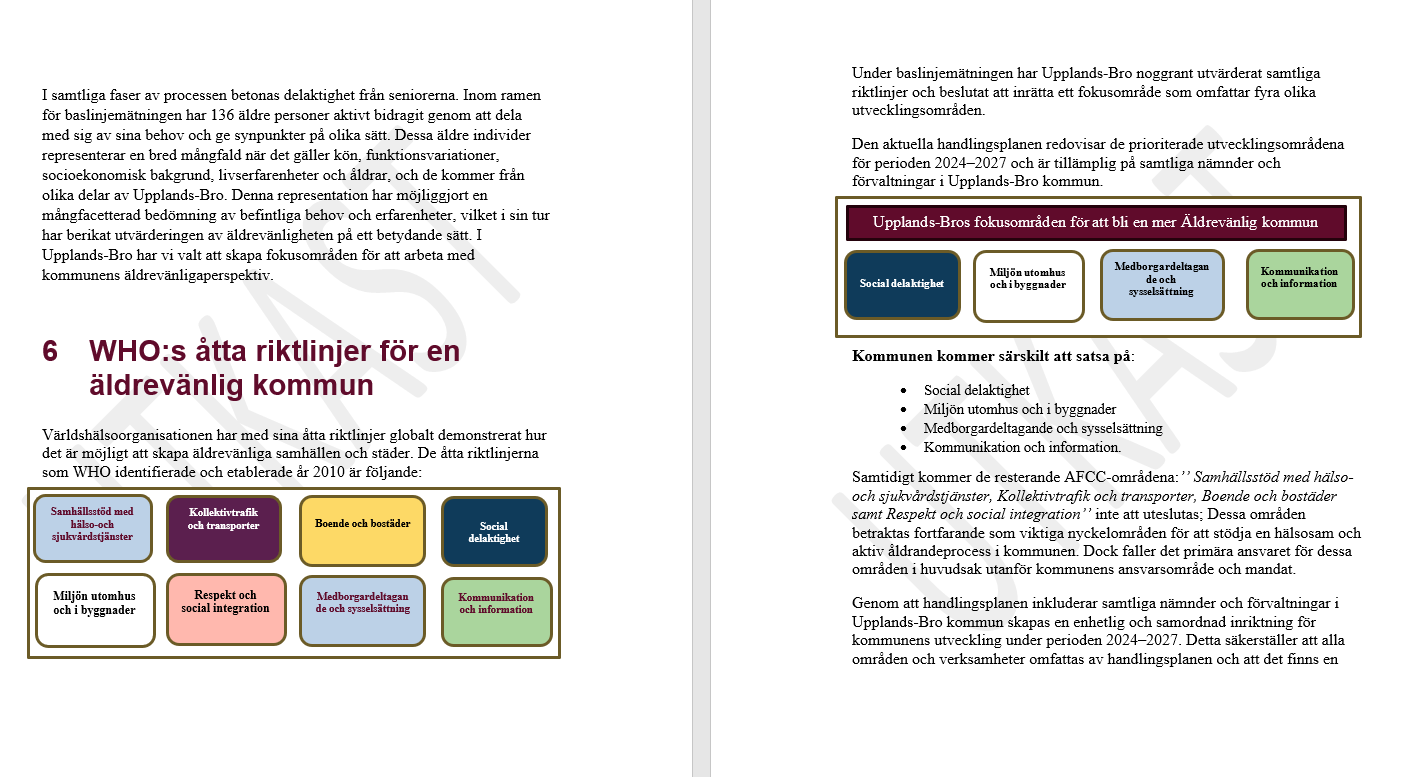 Fyra utvecklingsområden
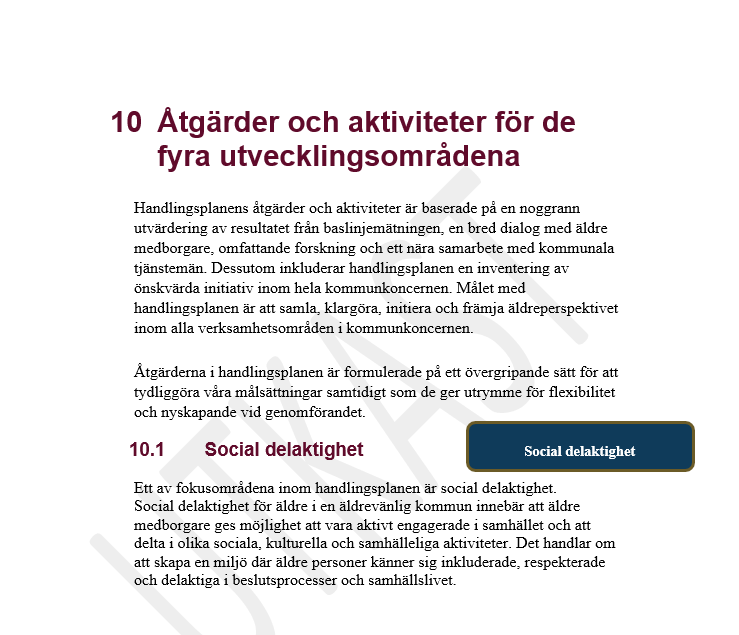 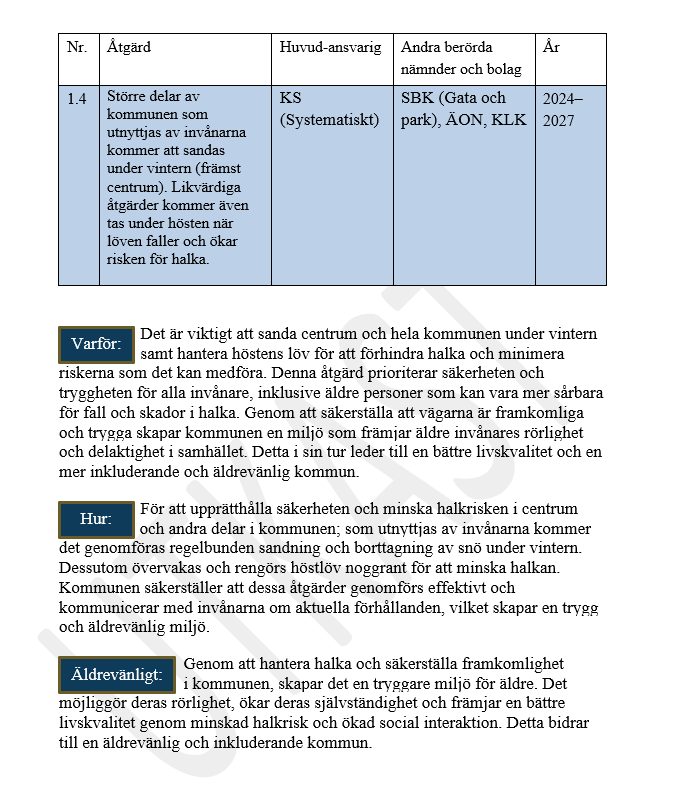 År 2024 från dokument  verklighet